PERILAKU ORGANISASI
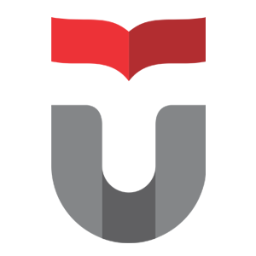 Bab vi
PERSEPSI DAN PENGAMBILAN KEPUTUSAN INDIVIDU
Persepsi adalah sebuah proses individu mengorganisasikan dan menginterpretasikan kesan senioris untuk memberikan pengertian pada lingkungannya. Ada beberapa faktor yang memperngaruhi :

Faktor-faktor pada penilai	: Sikap, motif, minat, pengalaman, ekspektasi
Faktor-faktor pada situasi		: waktu, latar kerja, latar sosial
Faktor-faktor pada target		: inovasi, pergerakan, suara, ukuran, latar belakang.
Membuat Penilaian Atas Orang Lain
Teori Atribusi adalah, sebuah percobaan untuk menentukan apakah perilaku seorang individu disebabkan dari internal atau eksternal.
Jalan Pintas Dalam Menilai Orang Lain
Jalan pintas untuk menilai orang lain ada beberapa, diantaranya : 
Persepsi selektif adalah, kecenderungan untuk secara selektif menginterpretasikan apa yang seseorang lihat dalam basis minat, latar belakang dan pengalaman.
Efek halo adalah, kecenderungan untuk menggambarkan impresi umum mengenai seorang individu berdasarkan karakteristik tunggal.
Efek kontras adalah, evaluasi atas karakteristik seseorang yang dipengaruhi oleh perbandingan dengan orang lain yang baru muncul yang berperingkat lebih tinggi atau rendah dalam karakteristik yang sama.
Stereotip adalah, menilai seseorang berdasarkan persepsi mengenai kelompok asalnya.
Aplikasi Spesifikasi Dari Jalan Pintas
Sebagai manajer, kita harus mengevaluasi seberapa banyak usaha yang diberikan rekan kerja kita dalam pekerjaan mereka. Cara mengevaluasi nya adalah melakukan wawancara kerja, ekspektasi kerja, evaluasi kinerja.
Pengembalian Keputusan Dalam Organisasi
Ada beberapa model pengambilan keputusan dalam organisasi, diantaranya	:
Model Rasional adalah, dikarakterisasikan dengan mengambil pilihan yang konsisten, memaksimalkan nilai dalam batasan-batasan spesifik.
Rasionalitas terbatas adalah, sebuah proses pengambilan keputusan dengan membangun model yang disederhanakan.
Intuisi adalah, sebuah proses tanpa sadar yang diciptakan dari pengalaman yang diperoleh.
Perbedaan Individu Dan Batasan Organisasi
Perbedaan individu meliputi : Kepribadian, jenis kelamin, kemampuan mental dan perbedaan budaya. Sedangkan batasan organisasi meliputi : Evaluasi kinerja, sistem imbalan, peraturan baku, batasan waktu akibat sistem, dan contoh historis.
Tiga Kriteria Keputusan Etis
Utilitarianisme adalah sebuah sistem dimana keputusan-keputusan dibuat untuk memberikan yang terbaik dalam jumlah terbanyak. Whistle-blower adalah individu yang melaporkan praktik-praktik tidak etis yang dilakukan pemberi kerjanya kepada pihak luar. Etis perilaku adalah menganalisis bagaimana orang sebenarnya berperilaku ketika dikonfrontasikan dengan dilema etis.
Kreativitas
Kreativitas adalah kemampuan untuk menghasilkan ide-ide inovatif yang berguna. Kreativitas membuat pengambil keputusan untuk secara penuh menilai dan memahami masalah, termasuk melihat masalah yang tidak dapat dilihat orang lian. Perilaku kreatif terjadi dalam empat langkah, yaitu formulasi masalah, pengumpulan informasi, permunculan ide, dan evaluasi ide. Dan penyebab perilaku kreatif ialah potensi kreatif dan lingkungan yang kreatif.
TERIMAKASIH
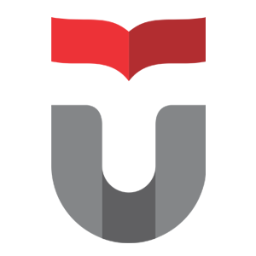